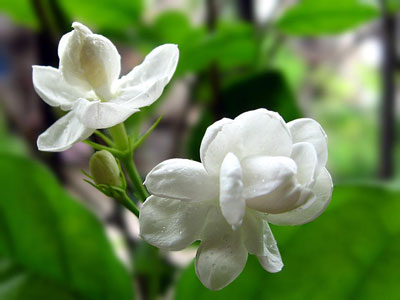 ‡Zvgv‡`i mevB‡K A‡bK A‡bK wcÖwZ I ï‡f”Qv
cvVcwiwPwZt
               †kÖwY t cÂg
               welq t cÖv_wgK MwYZ
                cvV t kZKiv
           cvV¨vsk t jvf I ÿwZ
kZKiv wK?
kZKiv n‡jv Ggb GKwU AbycvZ, hv 100 Gi fMœvskiƒ‡c cÖKvk Kiv nq | Giƒc fMœvsk‡K kZKiv cÖZxK Õ %Õ Øviv cÖKvk Kiv nq|
GKwU Kjg 50 UvKvq µq K‡i 56 UvKvq weµq Kiv n‡jv
GKwU LvZv 15 UvKvq µq K‡i 12 UvKvq weµq Kiv n‡jv
jvf = weµq g~j¨ - µq g~j¨
ÿwZ = µq g~j¨ - weµq g~j¨
jvf ev ÿwZ wK‡mi Dci wnmvi Kii nq?
kZKiv jvf ev kZKiv ÿwZ memgq µq g~‡j¨i Dci wnmve Kiv nq|
98 c„ôv

GKRb we‡µZv µq g~‡j¨i PvB‡Z 12% K‡g  7040 UvKvq GKwU ‡Uwej weµq Kij|

 12% K‡g 100 UvKvi weµq g~j¨ KZ UvKv? 
 ‡UwejwUi µqg~j¨ KZ UvKv?
 12% jv‡f †UwejwU weµq Ki‡j KZ UvKv jvf n‡Zv?
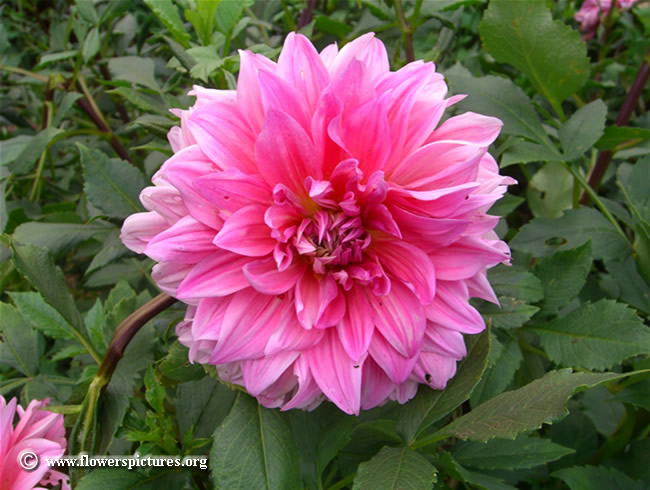 mevB‡K ab¨ev` 
Avevi †`Lv n‡e Ab¨ †Kv‡bv K¬v‡m
‡m ch©šÍ mevB fv‡jv †_‡Kv
Avjøvn nv‡dR